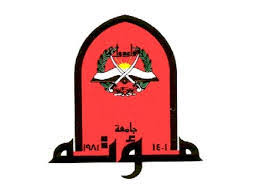 بِسْمِ اللّهِ الرَّحْمَنِ الرَّحِيمِ
Infectious process
(The Cycle Of Infection)
 Chain of infection
 Chain of event
Part  III
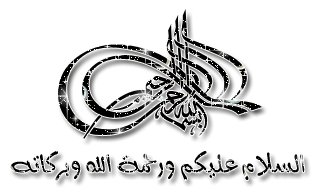 Prof  DR. Waqar Al – Kubaisy
10/27/2020
1
Requisites for  Perpetuation  of Communicable Diseases (The Cycle Of Infection
Presence of the microbiologic agent.
Presence of a reservoir and source.
An outlet (portal of exit) from reservoir.
A suitable mode of transmission.
An inlet (portal of entry).
A susceptible host.
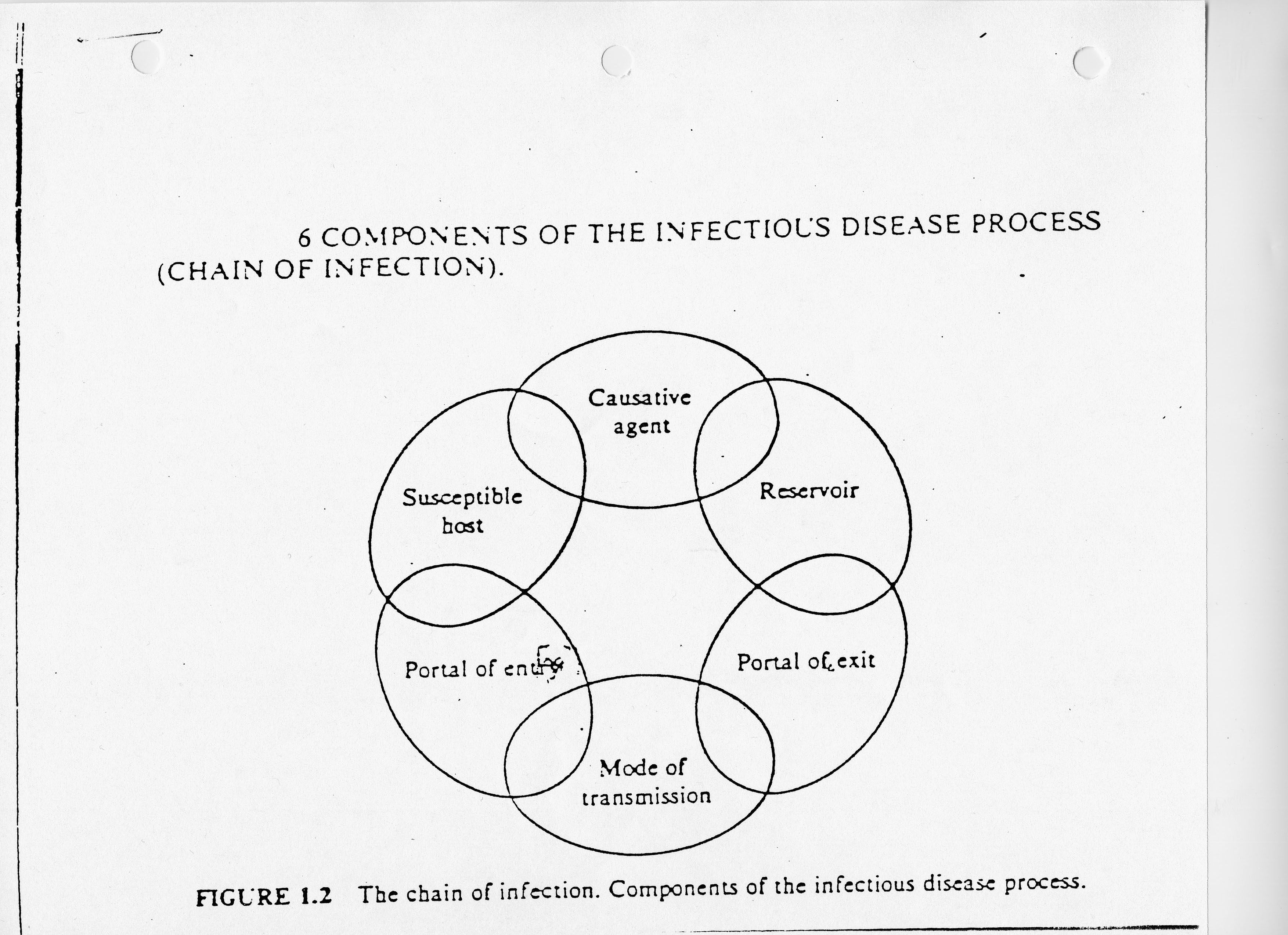 2. Vector-borne
In infectious disease epidemiology, vector is defined as 
an arthropod or any living carrier (e.g., snail) that 
transports an infectious agent to a susceptible individual. 
Transmission by a vector may be
 Mechanical or
 Biological. 
In the biological, the disease agent passes through a developmental cycle or multiplication in the vector
                                     Propagative, 
                                      Cyclo-propagative,
                                      Cyclo-developmental
Con. …Vector-borne
Mechanical transmission : 
  The infectious agent is mechanically transported
 by a crawling or flying arthropod 
through soiling of its feet or proboscis; or
 by passage of organisms through its gastrointestinal tract and passively excreted. 
There is no development or multiplication of the infectious agent on or within the vector.

(b) Biological transmission : 
The infectious agent undergoing replication or development or both in vector and requires an incubation period before vector can transmit. (extrinsic incubation period)
Biological transmission is of three types :
Con. …Vector-borne
Propagative :
   The agent merely multiplies in vector, but no change in form, e.g.,   plague bacilli in rat fleas.
 (ii) Cyclo-propagative :
The agent changes in form and number, e.g., malaria parasites in mosquito.
 
(iii) Cyclo-developmental : 
The disease agent undergoes only development but no multiplication, e.g., microfilaria in mosquito. 

Trans ovarian transmission
 when the infectious agent is transmitted vertically from the infected female to her progeny in the vector, .
The factors which influence the ability of vectors to transmit disease are : 
host feeding preferences 
infectivity, that is ability to transmit the disease agent 
(c) susceptibility, that is ability to become infected 
(d) survival rate of vectors in the environment 
(e) domesticity, that is degree of association with man, and 
(f) suitable environmental factors. 
Seasonal occurrence of some diseases (e.g., malaria) may be related to intense breeding and thereby greater density of the insect vector during certain periods of the year.
3. Airborne
           Droplet nuclei : 
"Droplet nuclei" are a type of particles implicated (related)
           in the spread of airborne infection. 
They are tiny particles (1-10 microns range) that represent the dried residue of droplets .
They may be formed by evaporation of droplets coughed or sneezed 
                into the air or 
The droplet nuclei may remain airborne for long periods of time, 
            some retaining and others losing infectivity or virulence.
 They not only keep floating in the air but may be
  disseminated by air currents from the point of their origin. 
Particles in the 1-5 micron range are liable to be easily drawn into the alveoli of the lungs and may be retained there. 
Diseases spread by droplet nuclei include TB, influenza, chickenpox, 
                    measles, Q fever and many respiratory infections.
10/27/2020
7
(2) Dust :
 Some of the larger droplets which are expelled during talking,
 coughing or sneezing, settle down by their sheer weight on the floor,
 carpets, furniture, clothes, bedding, linen and other objects in the immediate environment    
and become part of the dust. 
Some of them (e.g., tubercle bacilli) may survive in the dust for considerable periods under optimum conditions of temperature and moisture. 
. Airborne dust is primarily inhaled, but may settle on
 uncovered food and milk. 
This type of transmission is most common in hospital acquired (nosocomial) infection
10/27/2020
8
4. Fomite-borne
Fomites (singular; fomes) are inanimate articles or substances other than water or food contaminated by the infectious discharges from
 a patient and capable of harbouring and transferring the infectious agent to a healthy person. 

Fomites include soiled clothes, towels, linen, handkerchiefs, cups, spoons, pencils, books, toys, drinking glasses, door handles, taps, lavatory chains, syringes, instruments and surgical dressings. 

The fomites play an important role in indirect infection. 
Diseases transmitted by fomites include diphtheria, typhoid fever, bacillary dysentery, hepatitis A, eye and skin infections
10/27/2020
9
.5.  Unclean hands and fingers
Hands are the most common medium by which pathogenic agents are transferred to food from the skin, nose, bowel,  etc as well as from other foods. 

The transmission takes place both 
directly (hand-to-mouth) and
 indirectly. 
   Examples include staphylococcal and streptococcal infections, typhoid fever, dysentery, hepatitis A and intestinal parasites. 

Unclean hands and fingers imply lack of personal hygiene. Lack of personal hygiene coupled with poor sanitation 
favour person-to-person transmission of infection, an
10/27/2020
10
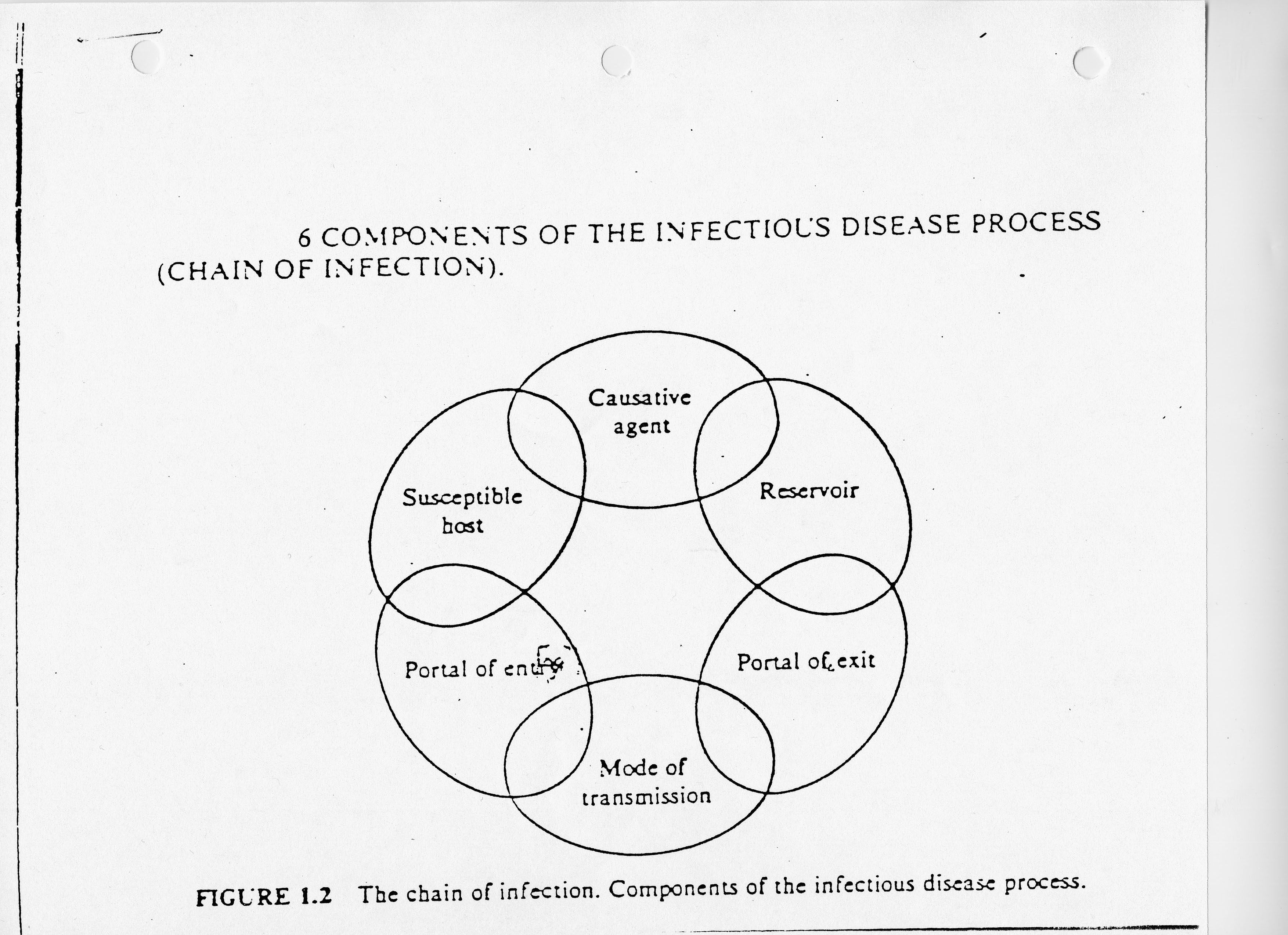 (5) PORTALS OF ENTRY TO NEW HOST
10/27/2020
11
THE CYCLE OF INFECTION) (5) PORTALS OF ENTRY TO NEW HOST
Respiratory tract
Gastro-intestinal tract
Genito-urinary tract
Skin and mucous membranes through:
Affecting its layers
Affecting its layers then passing to cause systemic infection
Piercing skin through inoculation by:
Insects
During blood letting
Trans-placental
Note  
Some pathogens have: 
One portal of entry to new host.
Two or more portals of exit from reservoir.
Examples:
Poliomyelitis viruses.
Salmonella typhi.

Time between entrance and start of manifestations is called incubation period

Definition of incubation period: 
Interval between time of contact and entry of agent and onset of illness
Intrinsic incubation period
Interval between infection of a susceptible person or animal and appearance of symptoms or signs of disease caused by infecting pathogen
Extrinsic incubation period:
Period between that time when vector gets infected and   time vector becomes infective
Variation in range and duration of incubation period depends on:
Resistance of host
Dosage and virulence of agent
Type of agent with regard to toxin production
Route of infection inside body
SUSCEPTIBLE HOST
The Host 
is a person or other living animal including birds and arthropods that afford maintenance, (survival ) or lodgment to an infectious agent under natural conditions
Successful parasitism
Four stages have been described in successful parasitism :
First, the infectious agent must find a PORTAL OF ENTRY by which it may enter the host. 
There are many portals of entry, e.g., respiratory tract, alimentary tract, genitourinary tract, skin, etc. 
Some organisms may have more than one portal of entry, e.g., hepatitis B, Q fever, brucellosis.
b) On gaining entry into the host, the organisms must reach the appropriate tissue or "SITE OF ELECTION“ in the body of the host where it may find optimum conditions for its multiplication and survival.
Successful parasitism Cont. ..
(c) Thirdly, the disease agent must find a way out of the body 
(PORTAL OF EXIT) in order that it may reach a new host and propagate its species.
 If there is no portal of exit, the infection becomes a dead-end infection as in rabies, bubonic plague, tetanus and trichinosis. 
(d) After leaving the human body, the organism must 
 survive in the external environment for sufficient period till a 
      new host is found. 
In addition, a successful disease agent should not cause the death of the host but produce only a low-grade immunity so that the host is vulnerable again and again to the same infection. 
  The best example is common cold virus.
Incubation period
An infection becomes apparent only after a certain incubation period, which is defined as 
"the time interval between invasion by an infectious agent and appearance of the first sign or symptom of the disease in question" .
During the incubation period, the infectious agent undergoes 
multiplication in the host. When a sufficient density of the disease agent is built up in the host, the health equilibrium is disturbed and
 the disease becomes overt. 
The factors which determine the incubation period include 
     the generation time of the particular pathogen, 
     infective dose, 
    portal of entry and
     individual susceptibility.
In some, the incubation period is of median length ranging from
 10 days to 3 weeks; in this category, there are many examples : typhoid infections, virus diseases such as chickenpox, measles and mumps. 
Then there are infections with longer incubation periods (ranging from weeks to months or years) and 
whose incubation time is difficult to measure precisely, e.g., hepatitis A and B, rabies, leprosy and slow virus diseases.
Incubation period is of fundamental importance in epidemiological studies
Serial interval
            In actual practice we seldom know precisely the     incubation period of a disease. 
But we know, when an outbreak of disease occurs, say in
 a family which is the smallest group and also a closed group, there is an initial primary case. 
The primary case is followed by 2 or 3 secondary cases within a short time. 
The gap in time between the onset of the primary case and the secondary case is called the "serial interval".
 By collecting information about a whole series of such onsets, we get a distribution of secondary cases from 
which we can guess the incubation period of disease
Communicable period
The communicable period is defined as 
"the time during which an infectious agent may be transferred directly or indirectly from an infected person to another person, from an infected animal to man, or from an infected person to an animal, including arthropods" 
Communicability varies in different diseases. 
Some diseases are more communicable during the incubation period than during actual illness.
Communicability of some diseases can be reduced by early diagnosis and treatment.
 An important measure of communicability is
  Secondary attack rate.
Secondary attack rate (SAR) is defined as "the number of exposed persons developing the disease within the range of the incubation period, following exposure to the primary case"
HOST DEFENCES
     Host defences against infection are at once 
        local and systemic, 
        non-specific and specific, and 
           humeral and cellular. 
    It is difficult to identify any infectious agent that fails to         stimulate multiple host defence mechanisms
Resistance:
It is the total body mechanisms which act as barriers to invasion or multiplication of infectious agents or their damaging effects of their toxins

 Natural barriers (Inherent resistance or innate immunity).
 Acquired resistance (immunity).
Inherent resistance 
                  (innate immunity):
Non-specific resistance of the body against the invading organisms which
 doesn’t depend on the presence of specific antibodies or antitoxin
 for protection, but
 depends on the anatomical or physiological characteristics of the host.
Natural barriers (Inherent innate immunity
 Acquired resistance (immunity).
Inherent resistance (innate immunity):
       Natural defensive mechanisms:
The body surface
Phagocytic cells lying in tissues
Blood
Acquired resistance (immunity).
Passive immunity:
Natural
Artificial
Active immunity
Natural
Artificial
Natural barriers (Inherent innate immunity
 Acquired resistance (immunity).
Passive immunity:
Type of resistance in which ready made antibodies are gained
Natural passive: antibodies from the mother.
Artificial passive: by injecting immune serum or immunoglobulin
Acquired resistance (immunity).
Passive immunity:
   Natural
   Artificial
Active immunity
     Natural
    Artificial
Passive immunity cont. .. :
Natural passive immunity: (Infant immunity)
Infant resistance due to antibodies passed to the fetus through the placenta. 
The mother should have acquired the infection and/or vaccine & developed specific antibodies against the disease.
They are at highest level at birth and decline gradually till disappearance by the 6th month. 
Can be induced by immunizing the mother during pregnancy by
 tetanus toxoid to protect the infant against tetanus neonatorum. 

 Breast milk, specially the colostrums contains 
plenty of antibodies  (about 95% of colostrums’ proteins)
Antibodies are continuously secreted in breast milk but at 
           lower levels  than the colostrums.
Acquired resistance (immunity).
Passive immunity:
   Natural
   Artificial
Active immunity
     Natural
    Artificial
Passive immunity Cont. .. :
2. Artificial passive immunity: (passive immunization or 
                   Immuno-prophylaxis)
Immunity induced by injecting immune serum or immunoglobulin.
Characterized by short duration (for about 3 weeks) during which the antibodies are gradually eliminated
               A.  Sera of artificially immunized animals
  used either for prophylaxis or 
 treatment as anti-tetanic or antidiphtheritic sera.

  B. Immunoglobulin:
This is the plasma protein fraction that carries most of antibodies and used as prophylaxis as in hepatitis A.
Acquired(immunity).
Passive immunity:
   Natural
   Artificial
Active immunity
     Natural
    Artificial
Active immunity:
Type of resistance in which the person makes or 
                               develops his own antibodies.
Natural active: post infection immunity. 
may be solid, long [mumps or measles], 
moderate [meningitis] or 
short duration [common cold])

2.Artificial active: post vaccination immunity, 
where the specific antigen when introduced in the body provoke the formation of antibodies
IDEAL IMMUNIZING AGENT: 
Minimal side effects
Antigenic stability
Durable immunity
Easy administration 
Few injections
Reasonable cost
Availability
Good keeping quality (long shelf life)
Easy storage
Attenuated vaccines: 
Here, microorganisms lose their pathogenicity but retain their power of multiplication and antigencity.

Methods of attenuation:
 Repeated subcultures or passage
 Cultivation    under   unfavorable conditions
Examples:
Polio Sabin vaccine.
Measles vaccine.
German measles vaccine.
Mumps vaccine
Variant forms of living organisms vaccines: 
Here, milder species of the organisms that are closely related antigenically to the human disease agent are used.

Examples:
Small pox vaccine using cow pox virus.
BCG vaccine using bovine tubercle bacilli.
Killed or inactivated vaccines: 
Killed bacterial organisms (using heat or chemicals ) as typhoid or whooping cough vaccines
Inactivated virus as polio salk vaccine.

Products of organisms (toxoid):
It is the toxins after losing their toxicity but retaining their antigencity as diphtheria and tetanus toxoid.

Parts of the organisms:
HBsAg subunit.
Polysaccharide capsule of meningococcal.
Herd immunity
It’s the state of immunity within the community.
It’s the factor that decides the epidemiological pattern of any infectious disease among that community.
Herd immunity theory proposes that in diseases passed from individual to individual, it is difficult to maintain a chain of infection when large numbers of a population are immune.
The higher the number of immune individuals, the lower the 
likelihood that a susceptible person will come in contact with an infectious agent 
Herd immunity provides an immunological barrier to the
        spread of disease in the human herd
population with a very low or no immunity, the attack and case fatality rates tend to be very high involving practically all susceptible
The epidemic wave declined with a build-up of herd immunity following natural infection.
Herd immunity  Cont. ..
The disease incidence rises at times when the number of susceptible in the population is highest and the herd immunity is lowest.
Herd immunity results from 
             either an epidemic or
            after obligatory immunization schedules
Herd immunity may be determined by serological surveys (serological epidemiology).
Community protection is governed by:
The extent of coverage of the immunization program.
The degree of resistance to infection afforded by the vaccine.
Duration and degree of infectivity of the organism.
Past experience with different infections.
Overcrowding and environmental sanitation
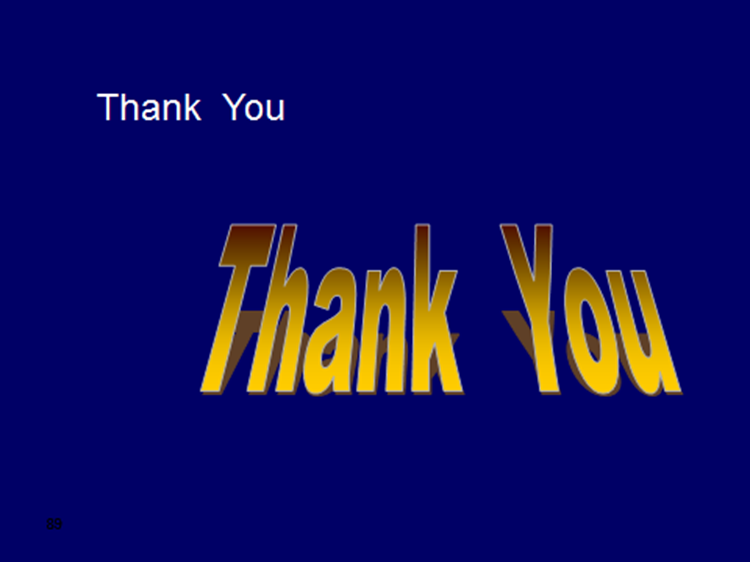